The Concept of Adolescence- A Social Construct
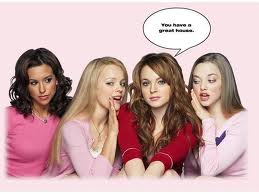 Adolescence is a transition phase between childhood and adulthood. 

In Australia adolescents are generally seen as those between 12 and 17 years of age. 

Essentially, adolescence is a time to acquire skills necessary for participation in the adult world. 

Acquiring these skills means successfully completing a number of development tasks.
Piaget, Maslow, Kohlberg, and Erikson offer some useful ideas in explaining how adolescents deal with these tasks.

However, there are at least 2 major criticisms of their theories
Westerners developed all the theories after they observed western individuals. 
People in other cultures do not necessarily follow the same developments.
While the theories are useful as guidelines, they are too simple to fully explain the complex behaviour of, and differences between, individuals.

Some people think that we no longer have one stage between childhood and adulthood.
They believe there are three: 
early  teens (12-14)
late teens (15-19)
early twenties (20-23) (because many `people in their early twenties are dependent, living at home without full-time work). 

	Each of these phases is so different from the others that they need to be recognised as separate stages.
Adolescence is not a universal phenomenon. It is a social construct. 

Social construct means that it is an idea created by a particular society.

Take for instance GENDER. In different societies and cultures they have constructed ideas of what males and females should be like.
While all human beings pass through puberty only some cultures have ‘adolescence’.

In many cultures there are only TWO life stages Childhood and Adulthood. 

Our society has constructed a period between these two stages which extends childhood.

For example, a fifteen year old in Yolongu culture has the same rights, roles and status as an adult after following rites of passage whereas, in our society a 15 year old is still a child.
Questions
List some of the challenges faced by adolescents in Australian society.

Do you believe there is a typical age when adolescence begins and ends for most individuals in Australia? If so, what ages are typical? If not, why not?
Adolescence is a recently constructed phenomenon experienced mainly in the Western World. 

Even in western society, few people before the industrial revolution experienced an adolescence.
Some explanations on why this life stage has developed in Western Societies:
 
people are living longer thus have room for an extra stage
People are having fewer children making childhood more precious thus delaying adult status
As a consumer group they spend a lot of money, therefore marketers encourage a separate identity.
The nature of adolescence is undergoing rapid change.

In Western mainstream society there is no ritual passing to adulthood, therefore leaving the whole structure and duration of adolescence open to change.

Originally the belief was that adolescence was the teenage years 13-19, but now we see these boundaries being extended.
Tweenagers 8-12
Adultlescents 	20-30

With social changes and no rite of passage into adulthood there seems to be no clear distinction between adolescence and adulthood.
This has three major consequences

Roles and privileges of adulthood without the responsibilities are now quite common in adolescence.

Authority of Parents diminishing- being able to work at 15 is clearly altering power relationships in society. It seems that when students acquire substantial amounts of cash, parental authority diminishes. 

The emergence of a group of older 'adolescents', who may be in their twenties and or even thirties avoiding the responsibilities of adult life
Questions
Using content analysis, examine they ways in which adolescence is portrayed through media such as television, magazines, social networking sites, movies etc.